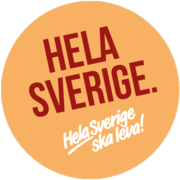 Rural Sweden
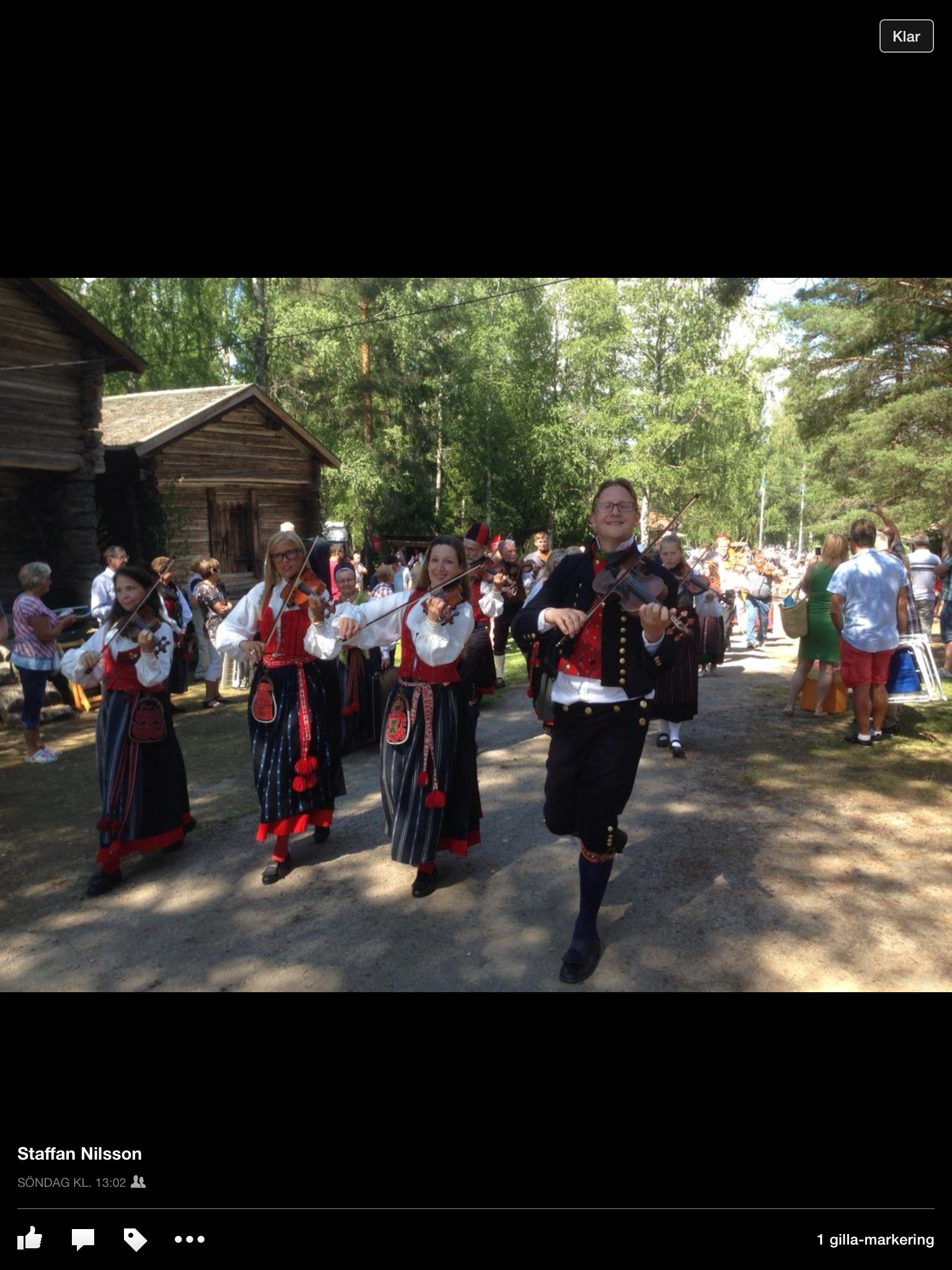 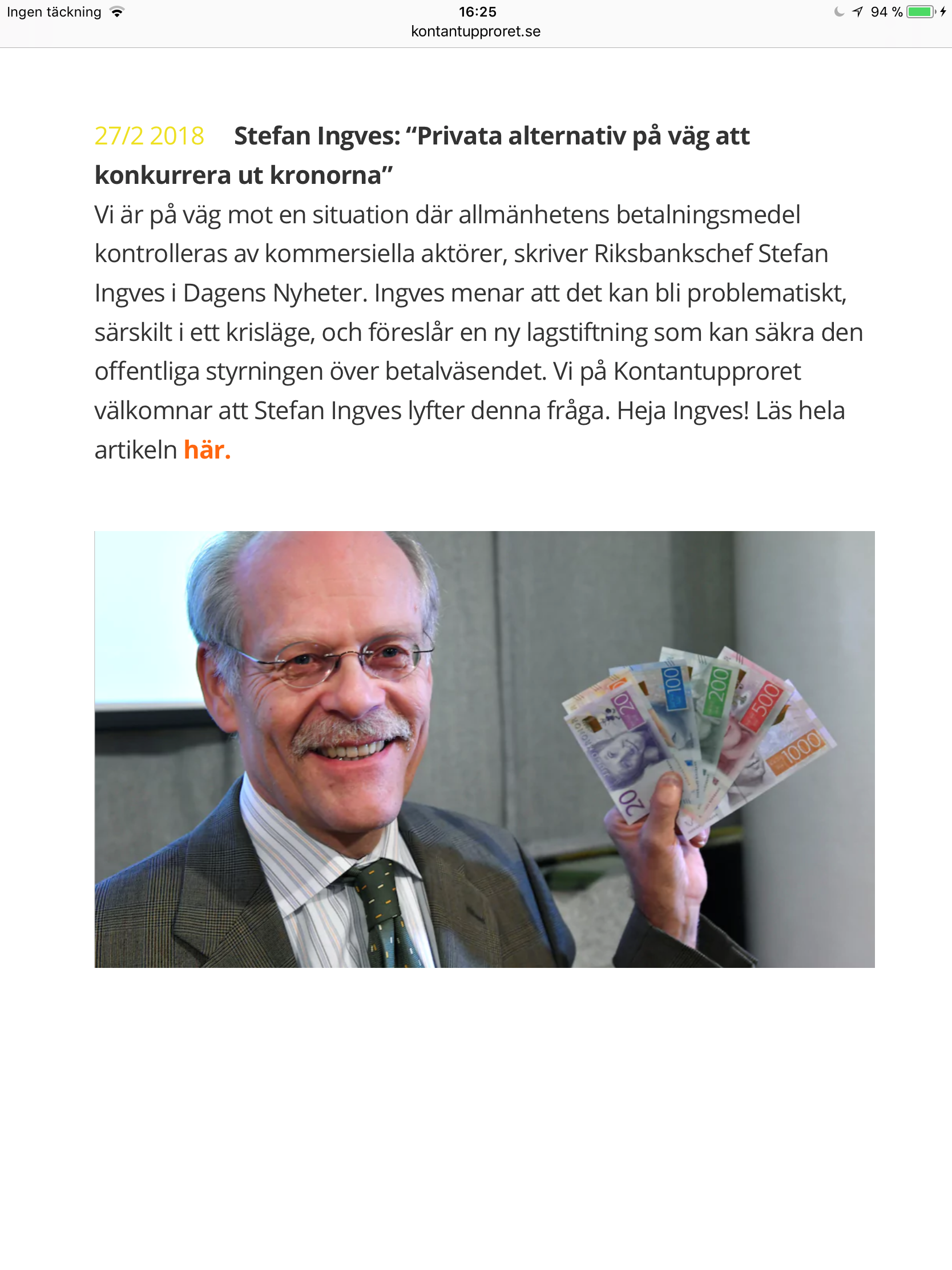 Tryggad tillgång till kontanter


Delbetänkande av Riksbankskommittén
Stockholm 2018
SOU 2018:42
In this interim report, the The Committee proposes that certain banks be required to provide reasonable access to cash services throughout Sweden.
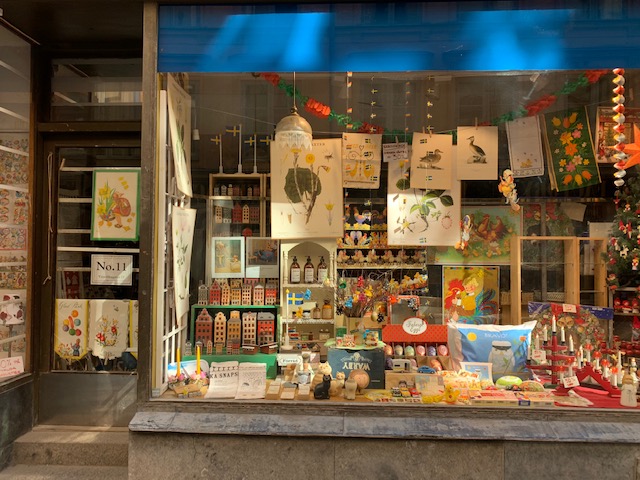 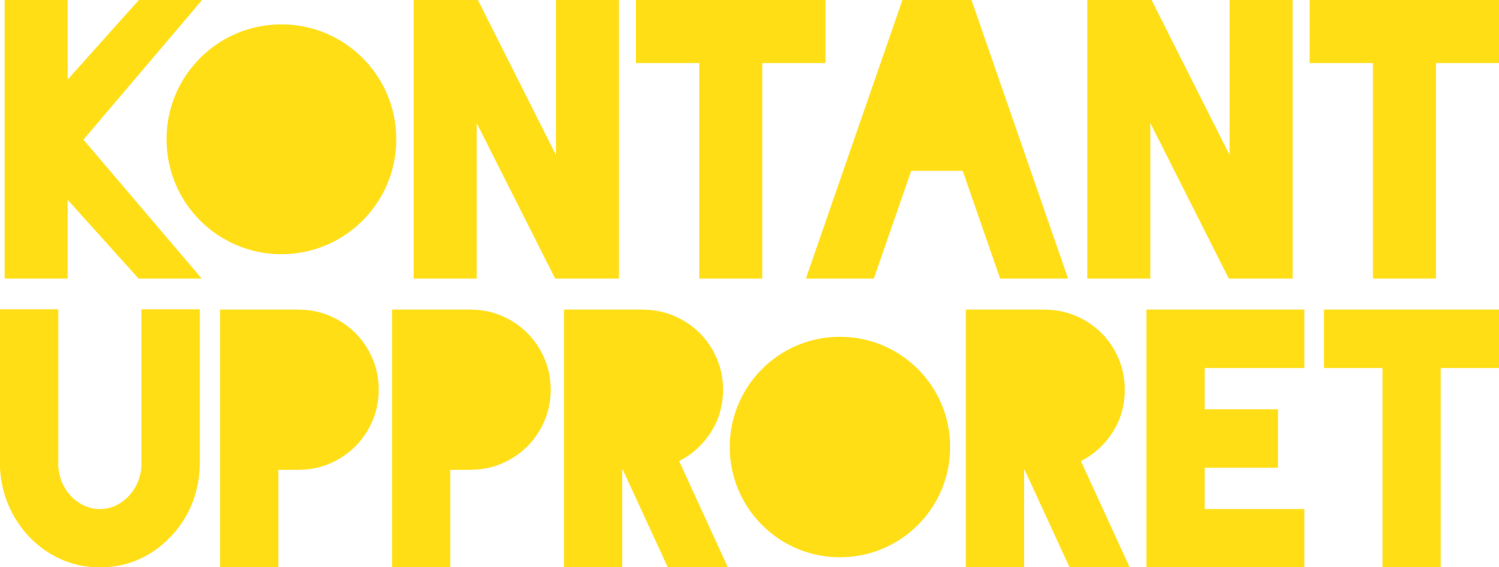 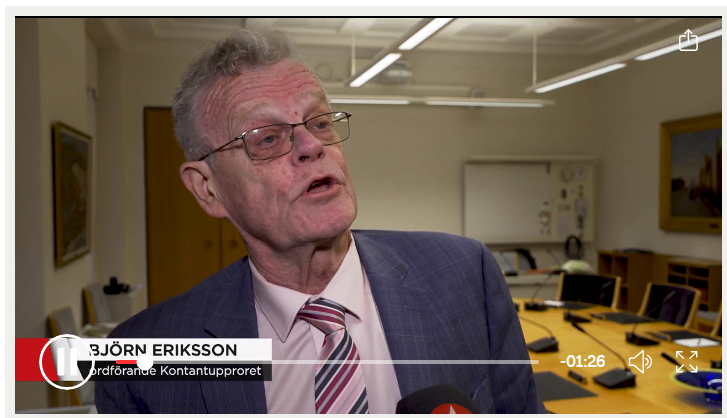 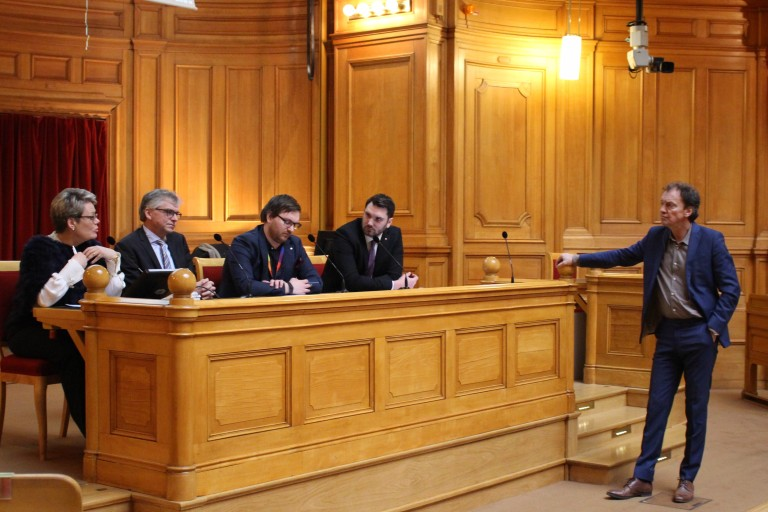 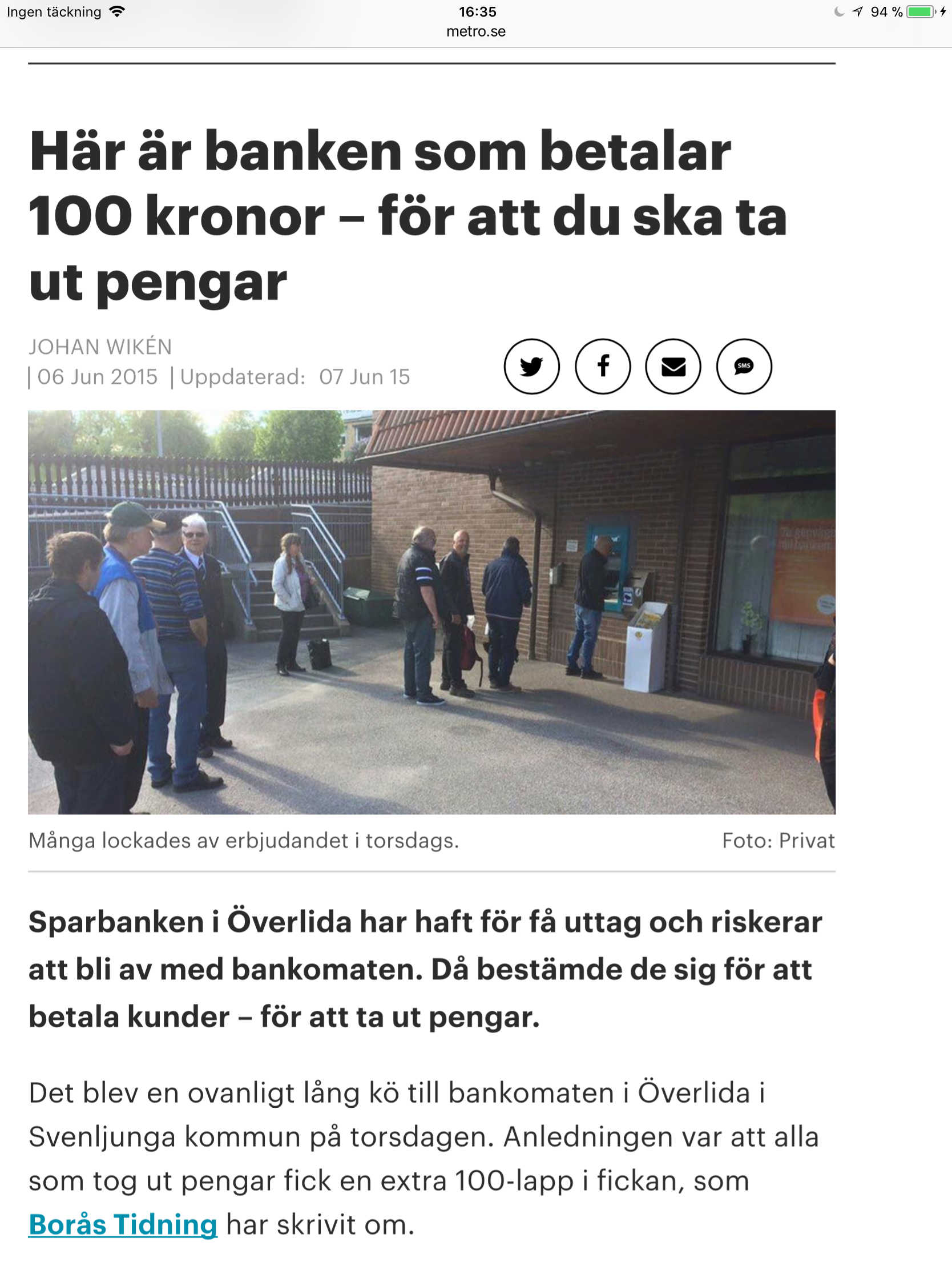 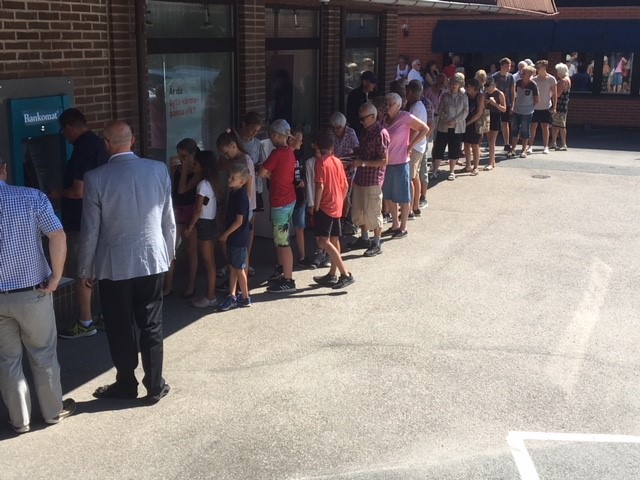 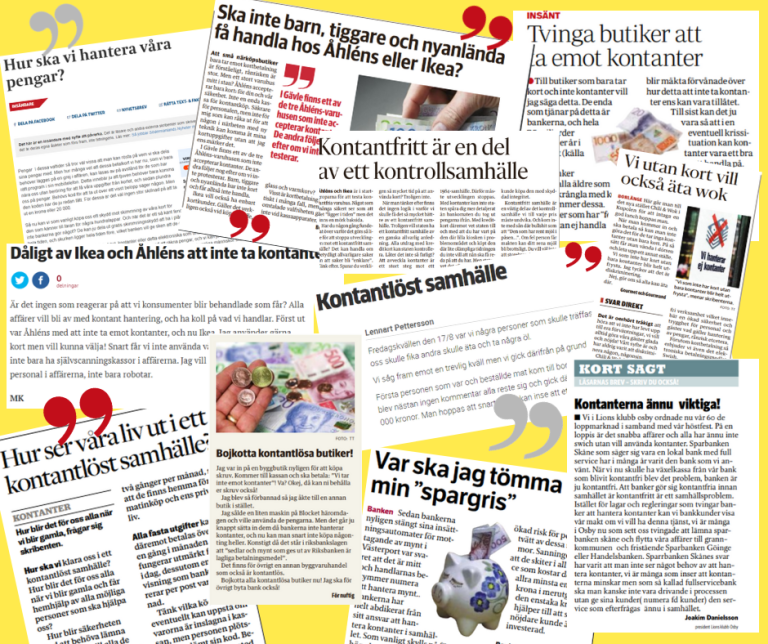